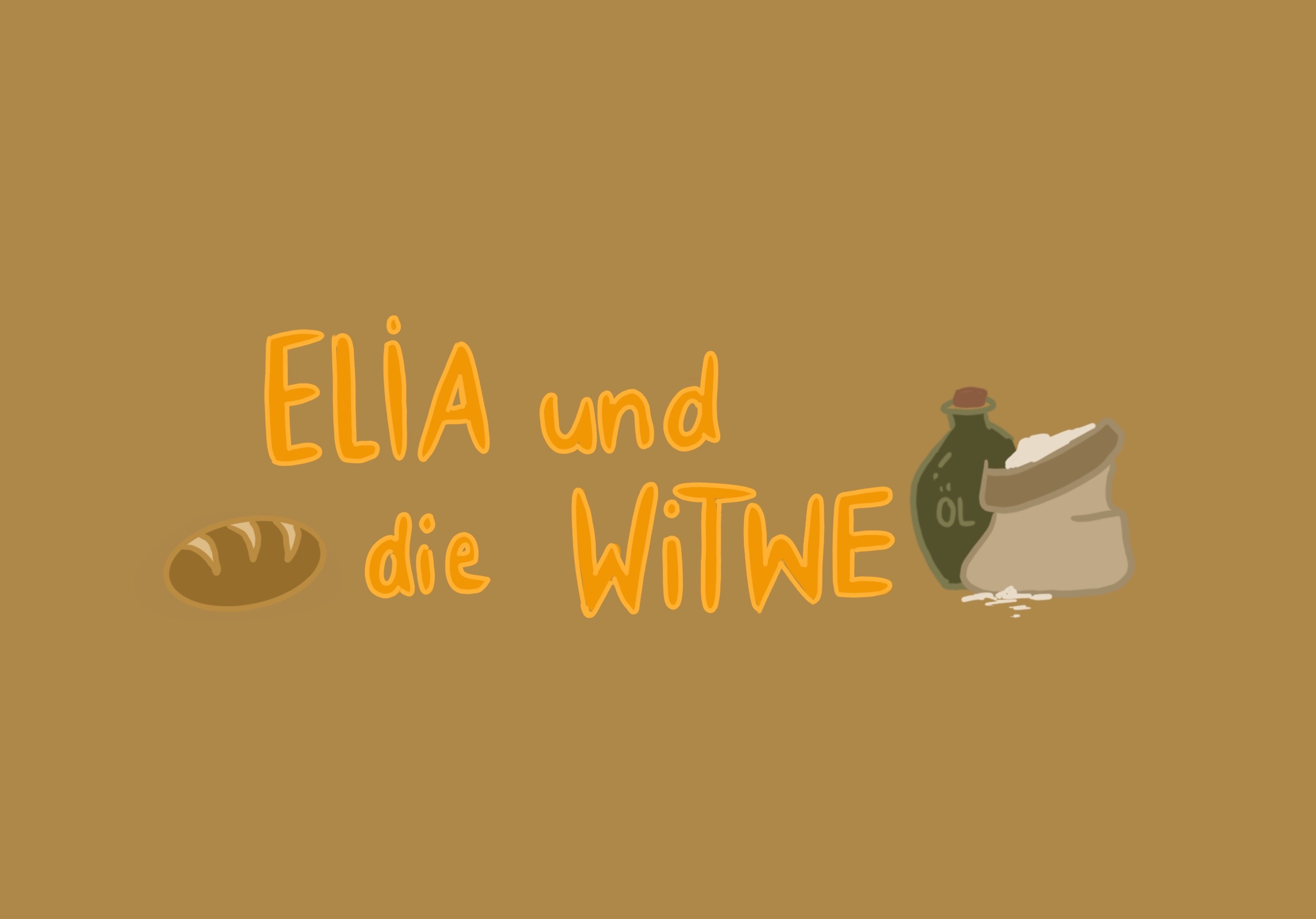 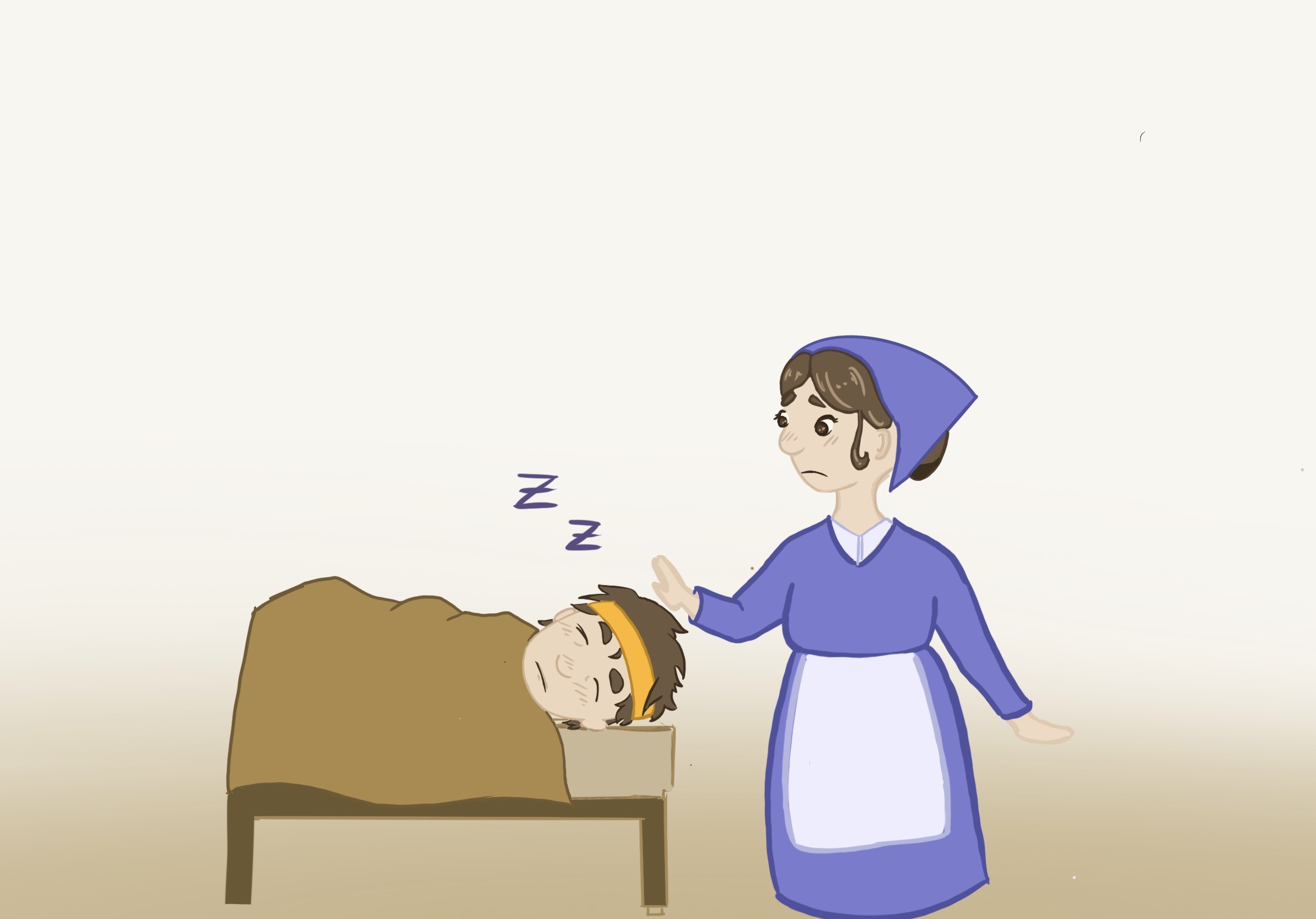 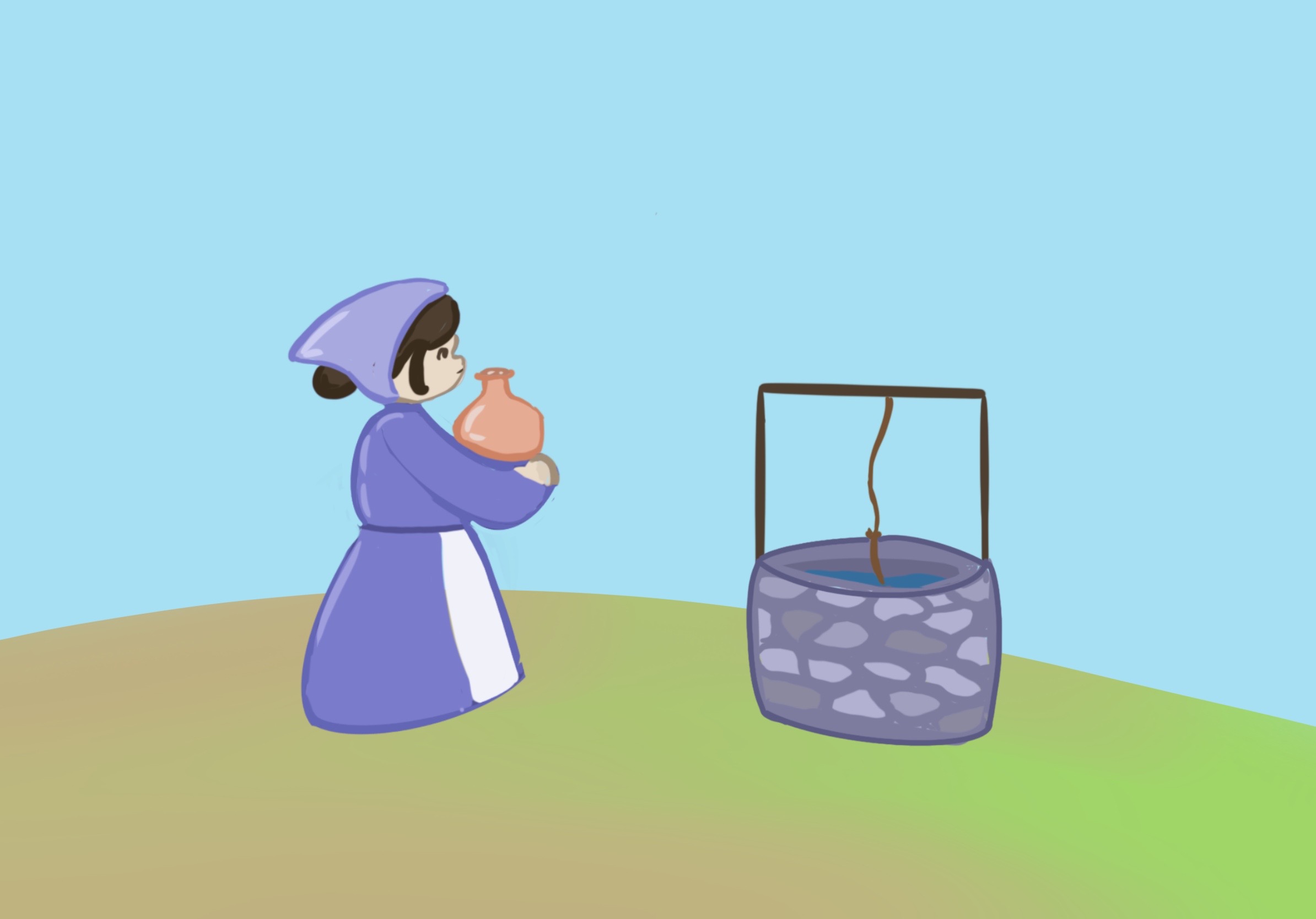 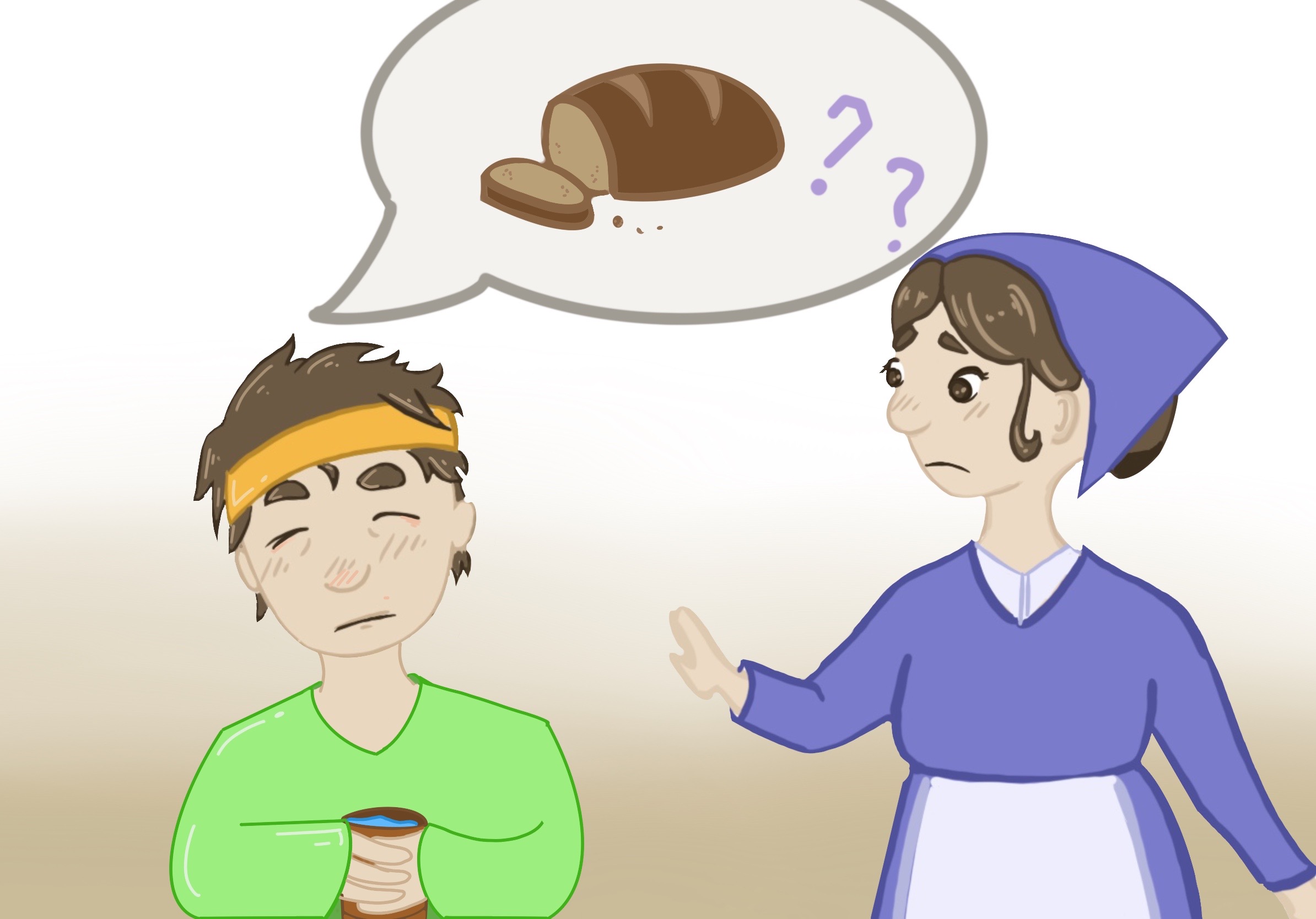 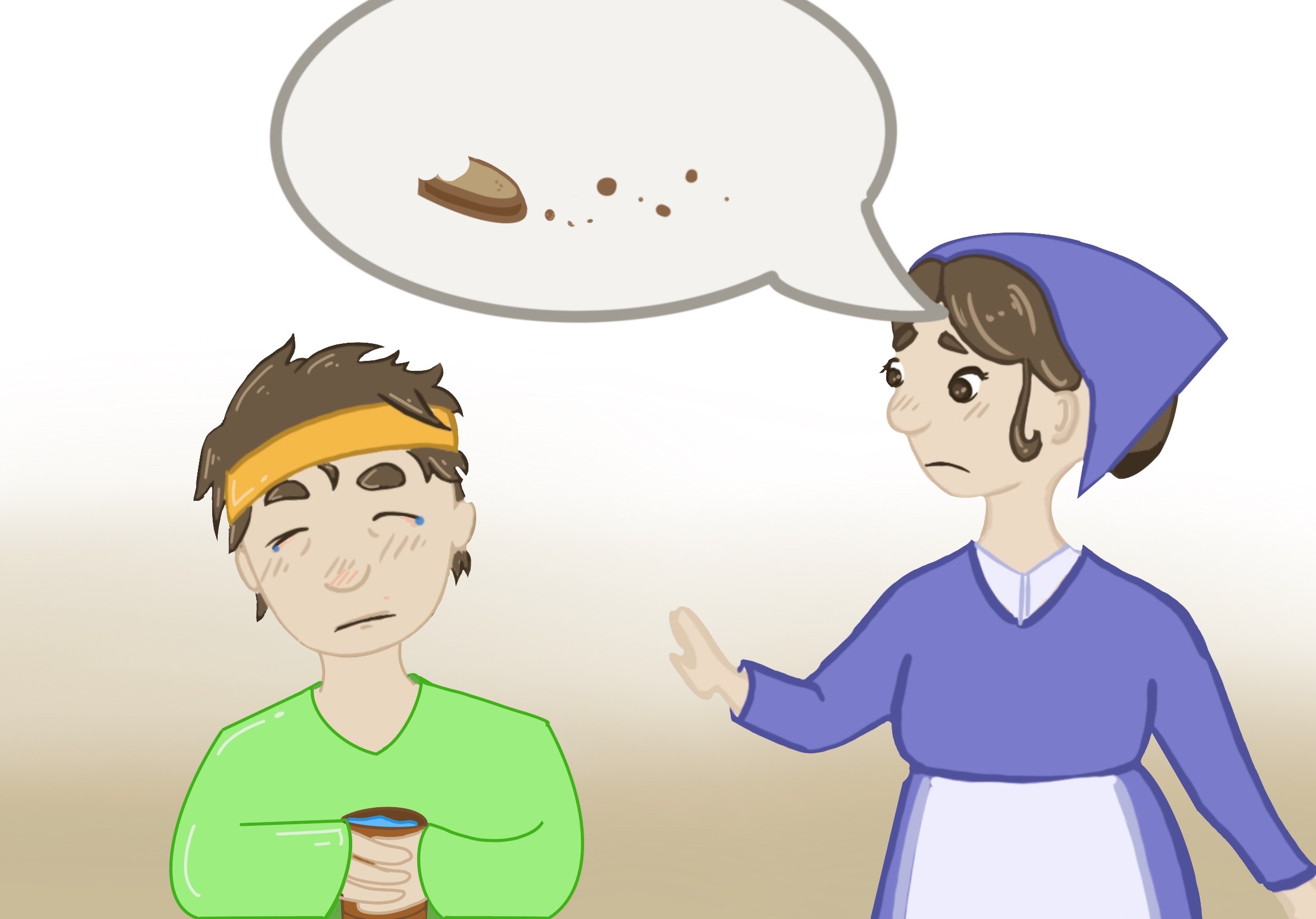 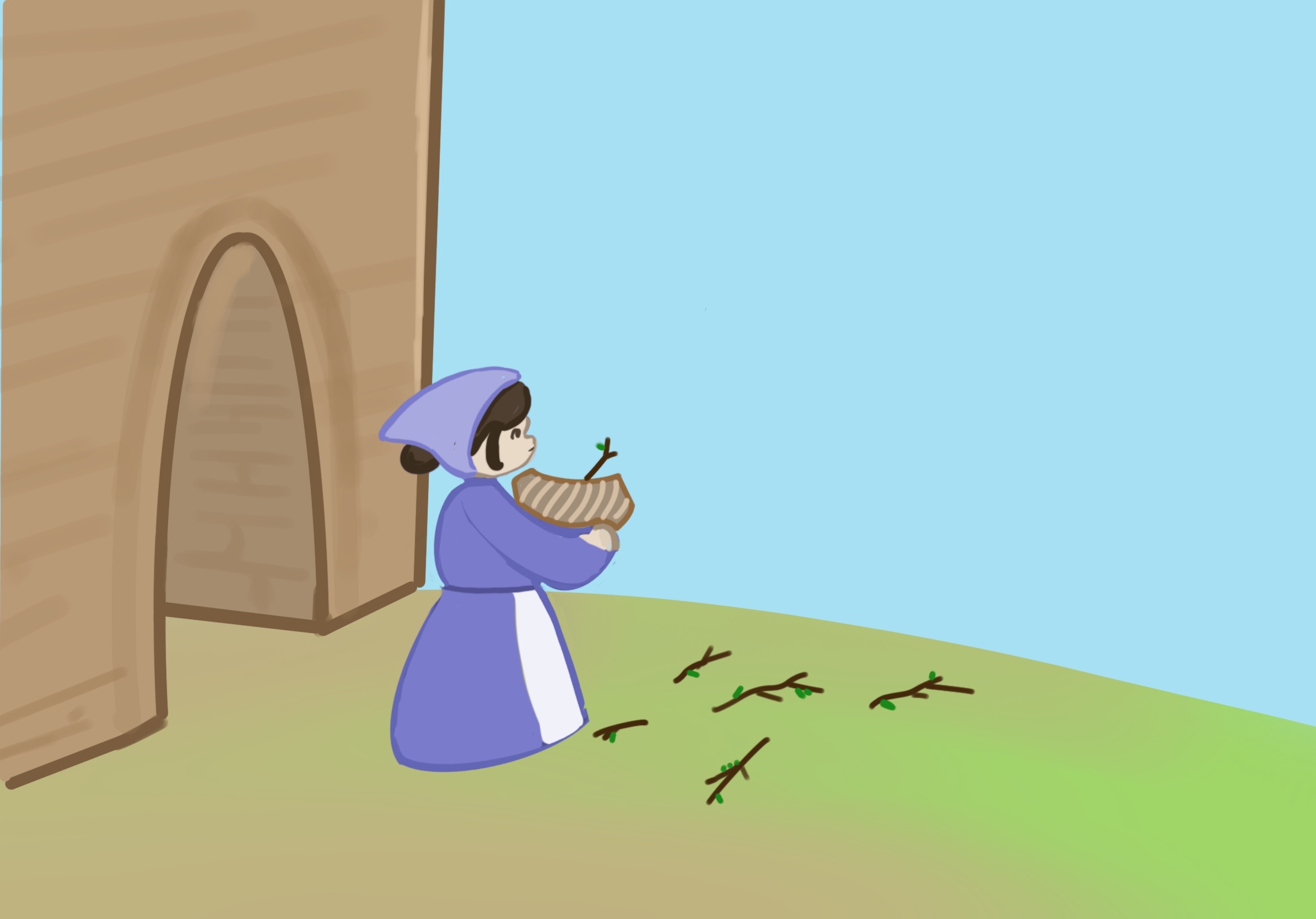 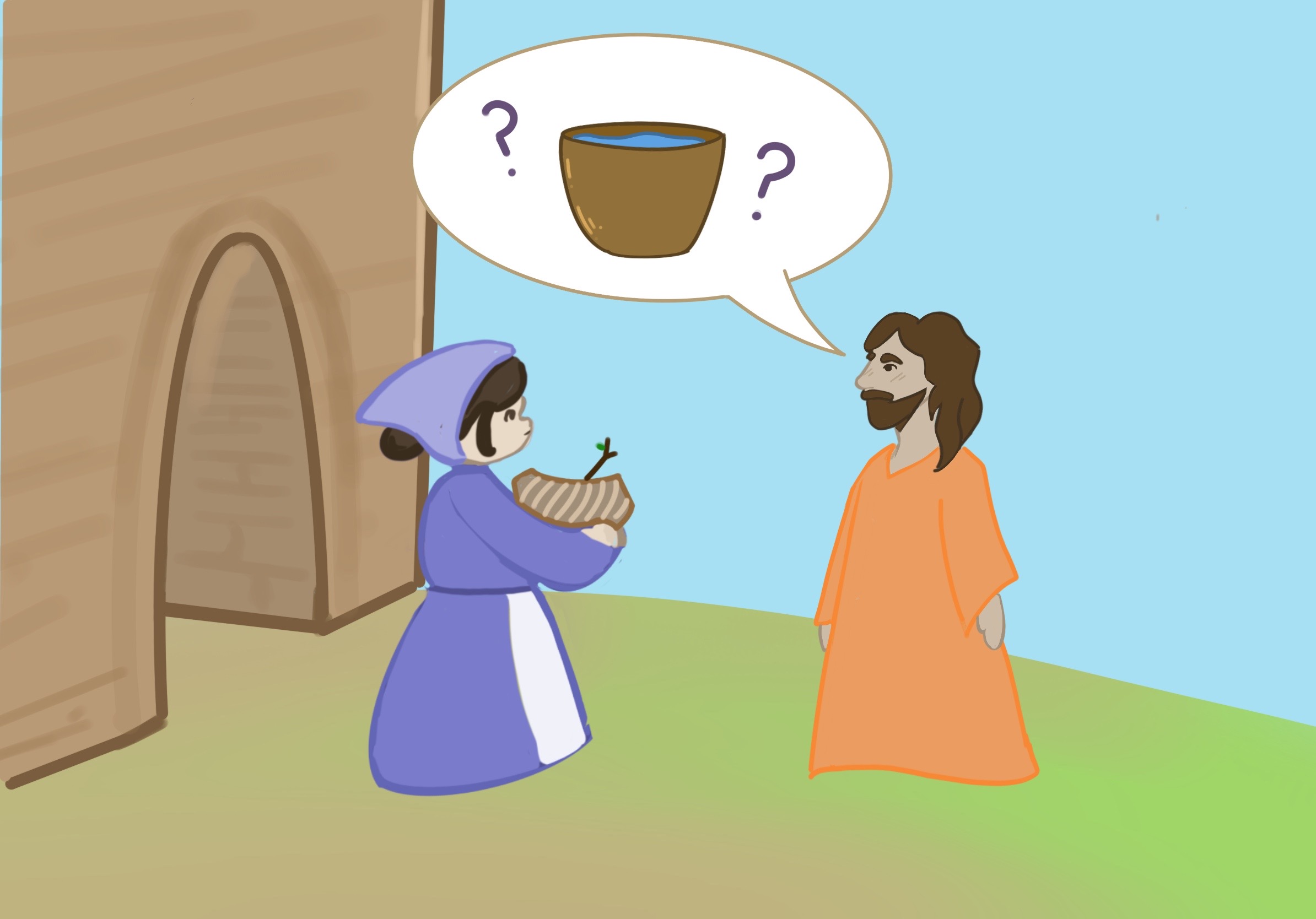 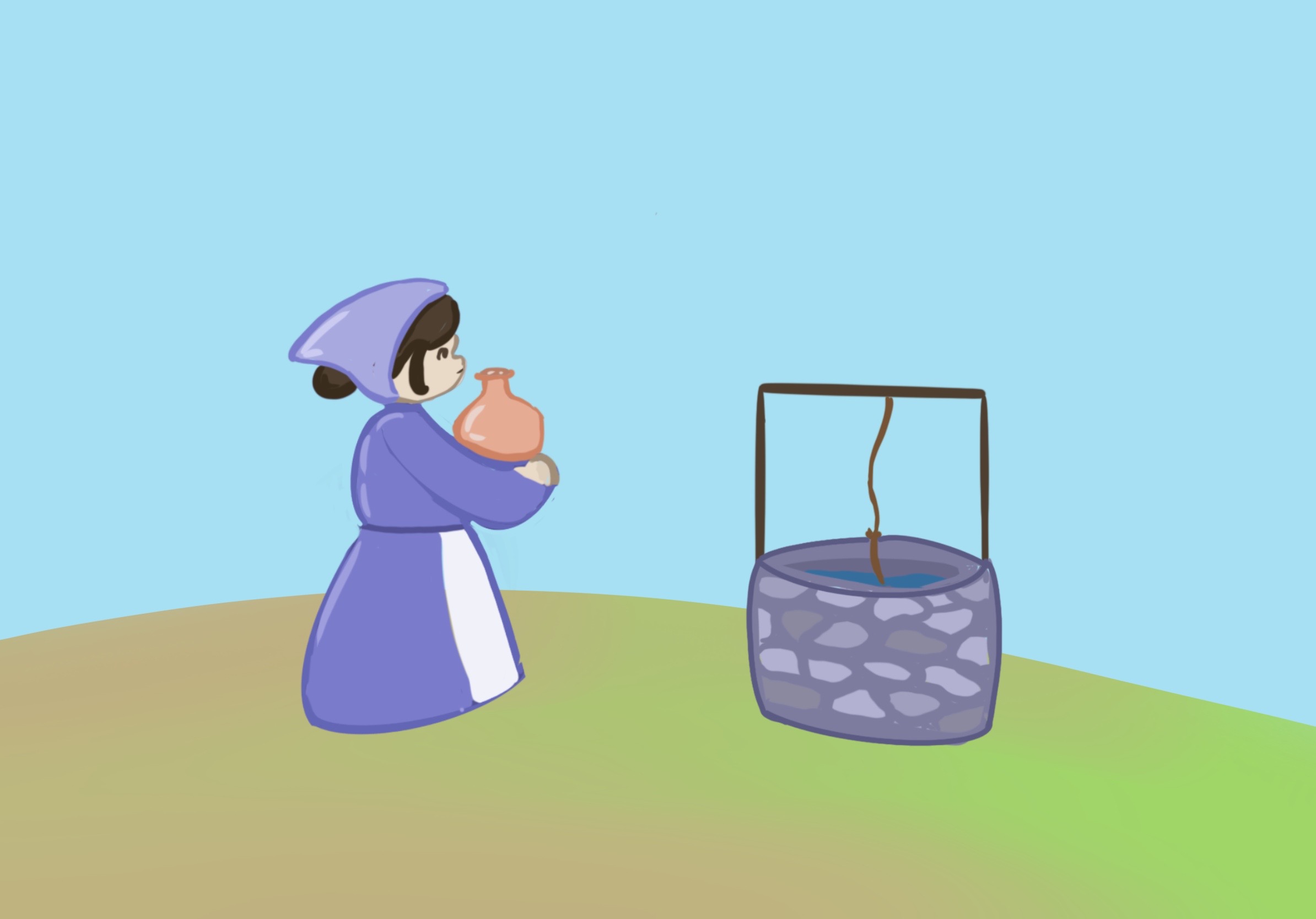 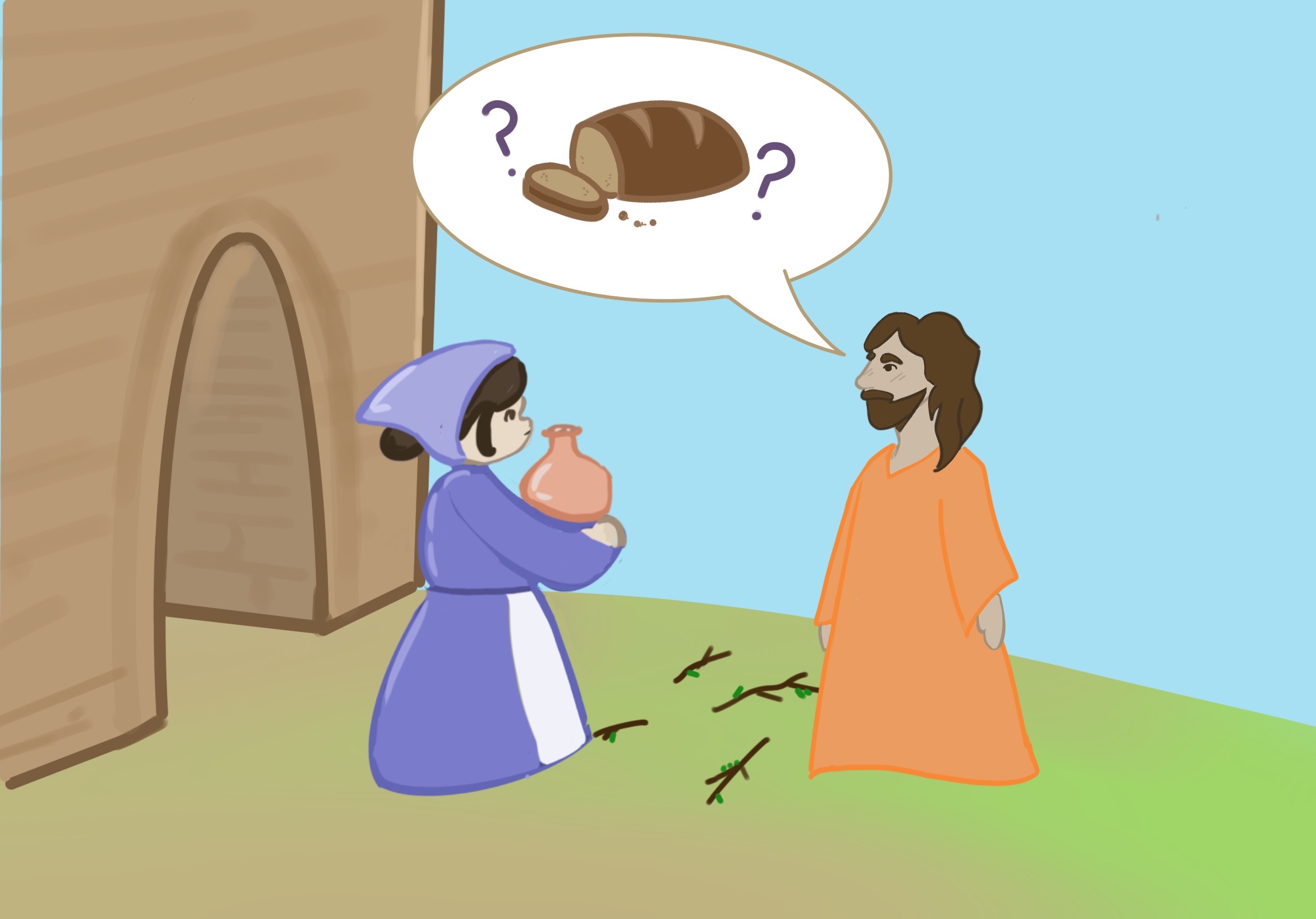 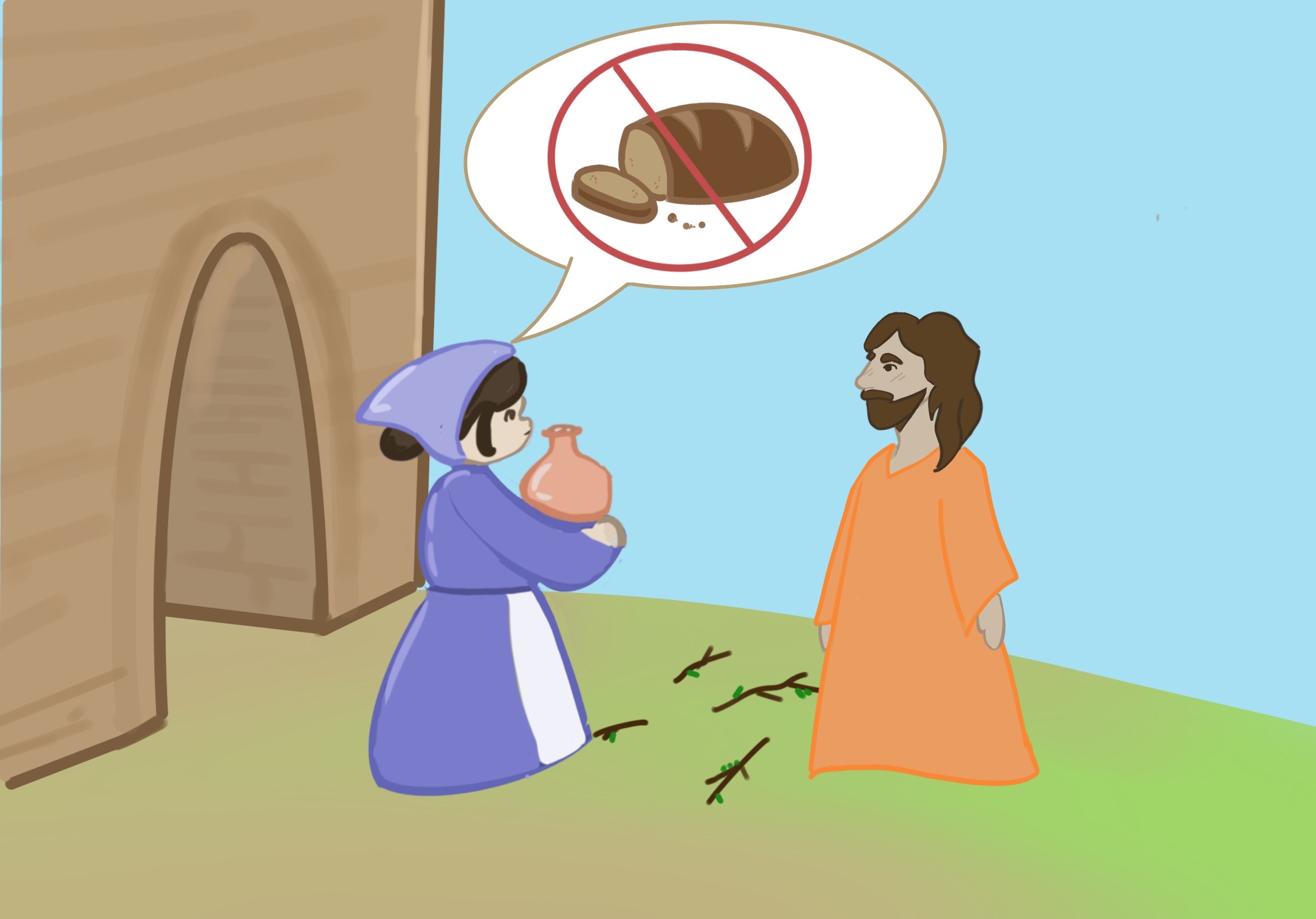 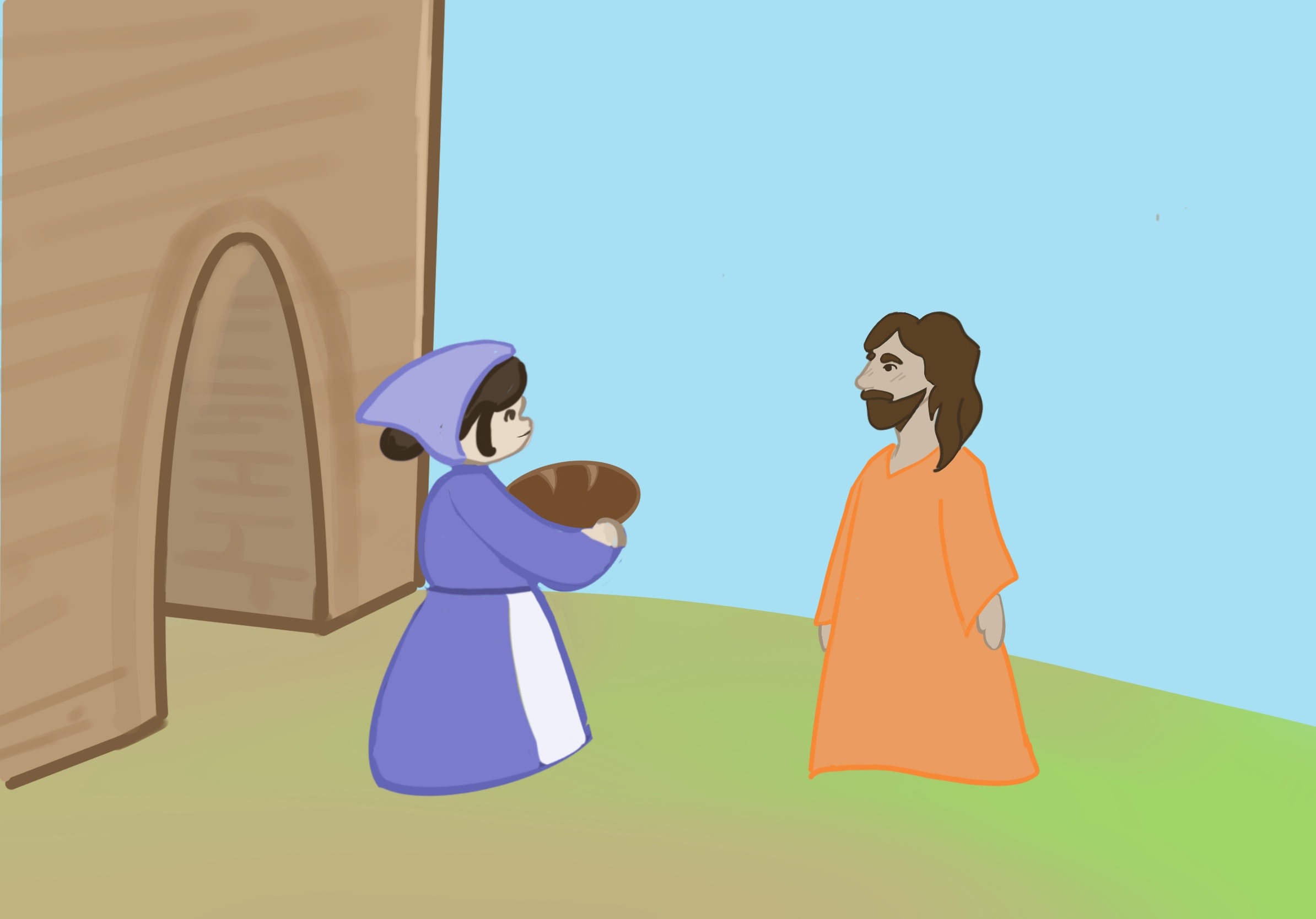 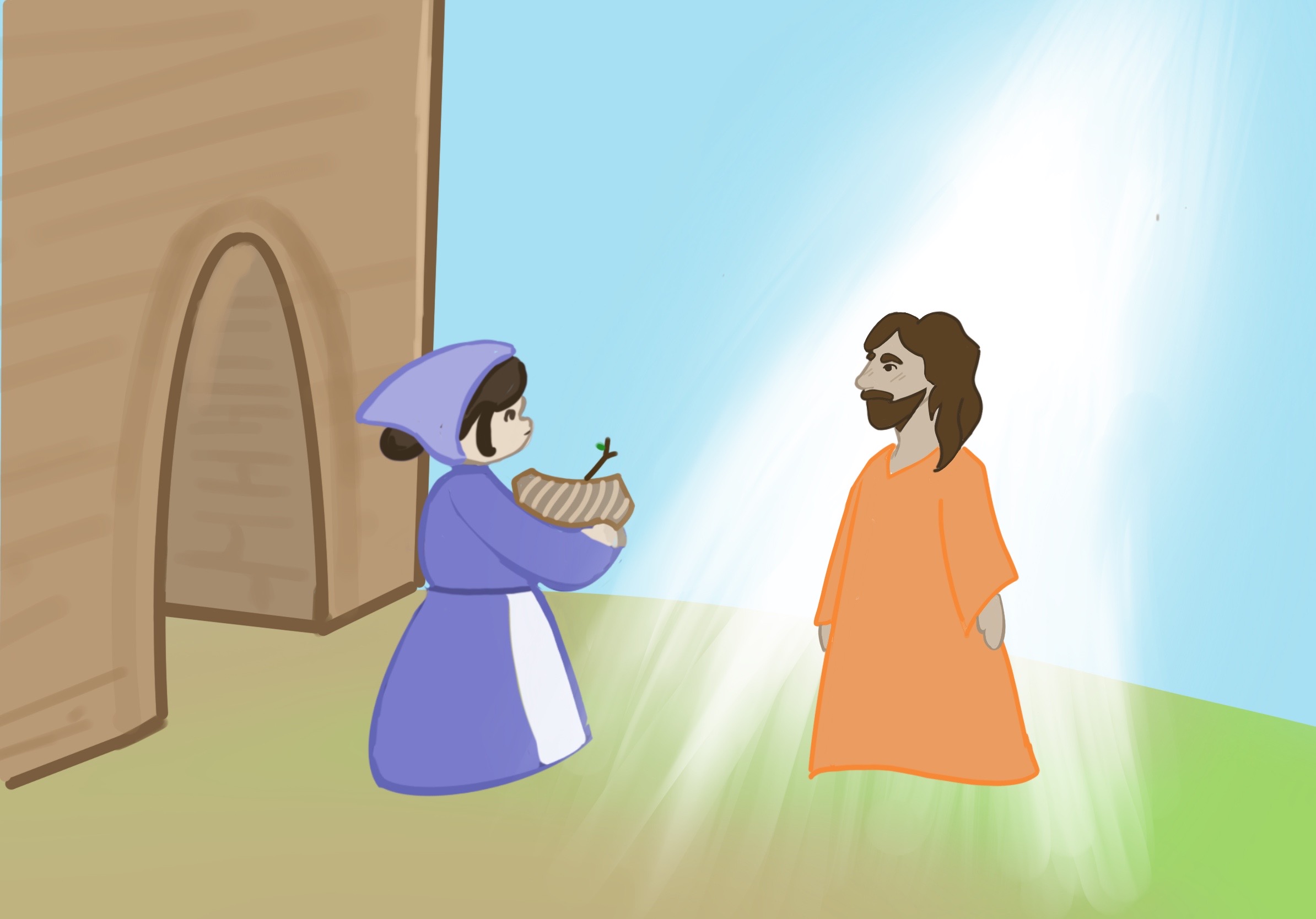 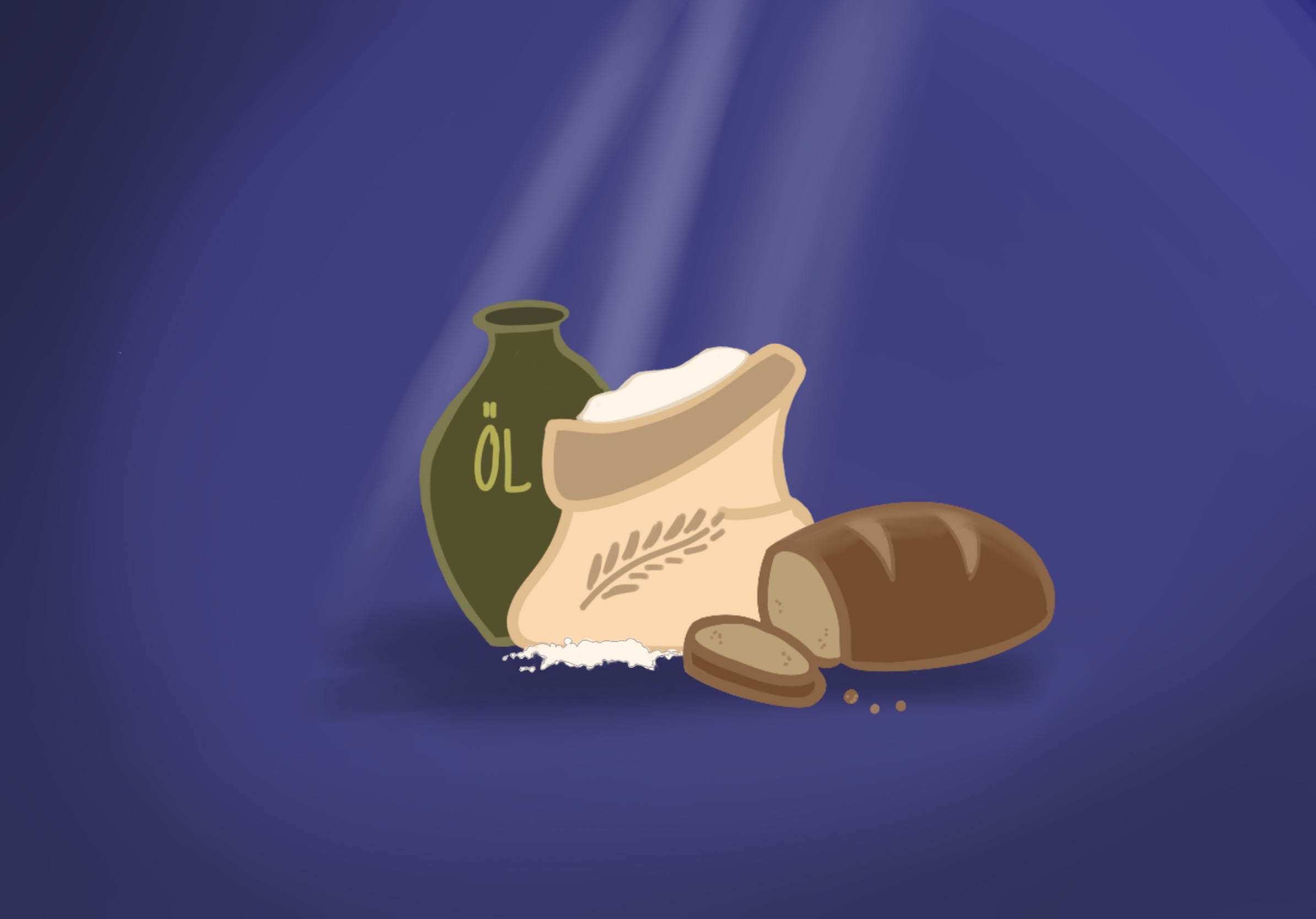 Bibelgeschichte: Elia und die Witwe
(Elia am Fluss Krit und bei der Witwe zu Sarepta)
→ 1.Kön 17

Illustriert: Emelie Wirsich